CEIS110Module 8
FINAL PROJECT
Andrew Newhart 6/21/22
CEIS110Module 2
Design and Library setup
Andrew Newhart
Rubric
Flowchart
Include the following processes:
Install python
Download weather data to a database.
Extract weather data from database into a comma separated file with python
Cleanse weather data
Use Excel to manipulate data
Use python data analytics modules to develop graphical models
Software Inventory(Screenshots)
Include screenshot of NOAA-SDK library installed
Ensure result "Successfully installed noaa-sdk" of pip install command is visible in your screenshot.
CEIS110Module 3
Downloading weather data
Rubric
BuildWeatherDb.py Code (Screenshot)
Screenshot of code in Spyder
Must have your name and date in comments
Must have your zip code
Python Console(Screenshot)
Screenshot of program output in Python console showing program executed  successfully
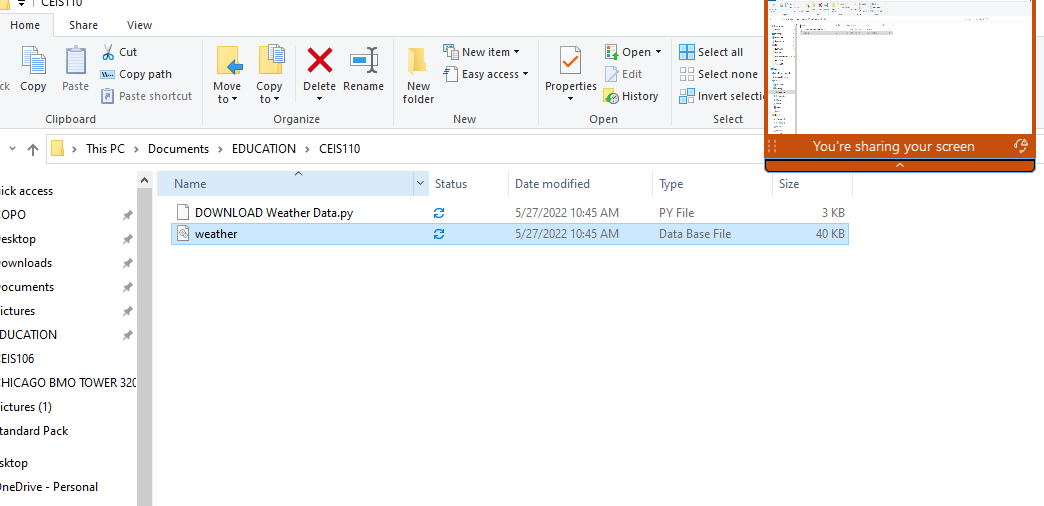 Weather.db File(Screenshot)
Screenshot of Windows Explorer showing database file Weather.db was created
CEIS110Module 4
Querying the database with SQL
Andrew Newhart
Rubric
Query to retrieve all columns and all rows (Screenshot)
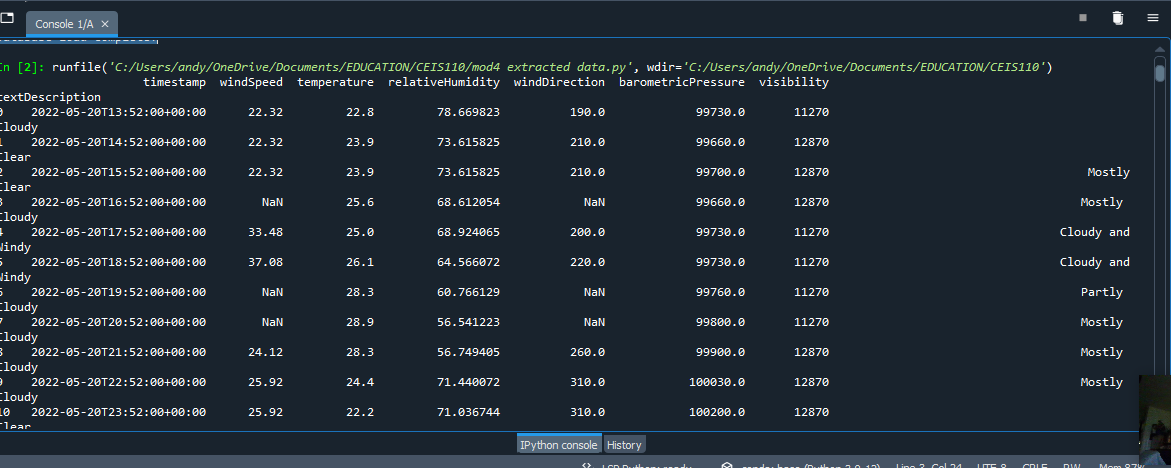 Screenshot of SQL query command and results
Query to retrieve lowest and highest temperatures(Screenshot)
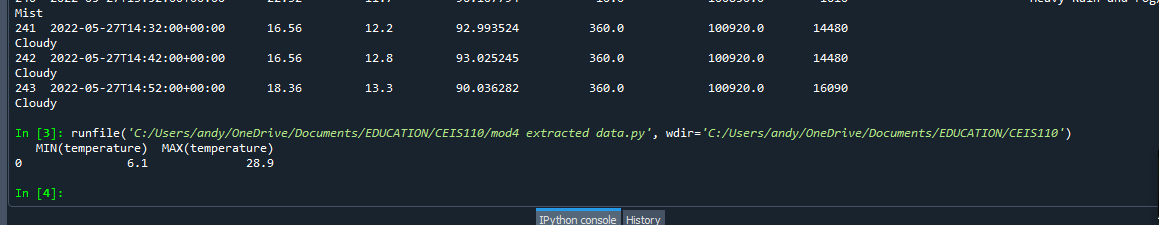 Screenshot of SQL query command and results
Query to retrieve all clear days(Screenshot)
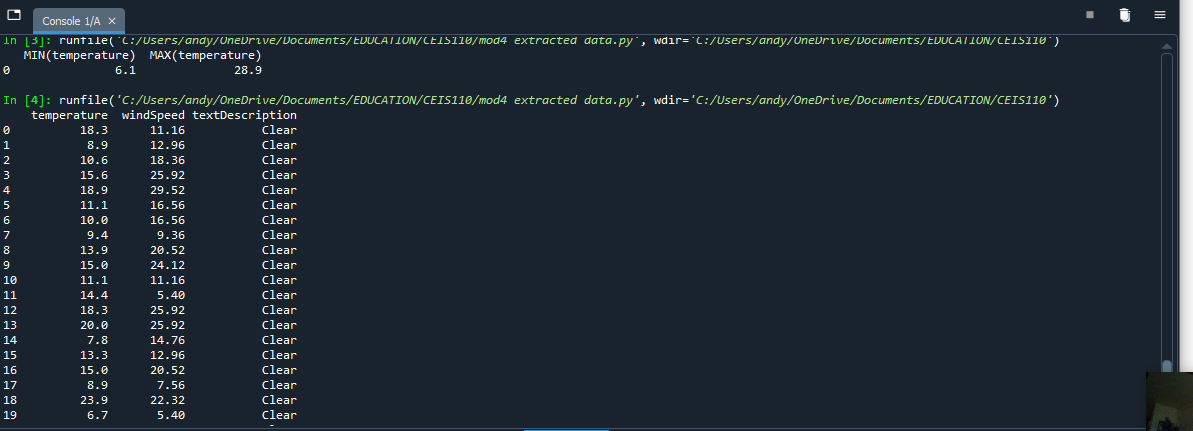 Screenshot of SQL query command and results
CEIS110Module 5
Querying and manipulating data with SQL and Python
Rubric
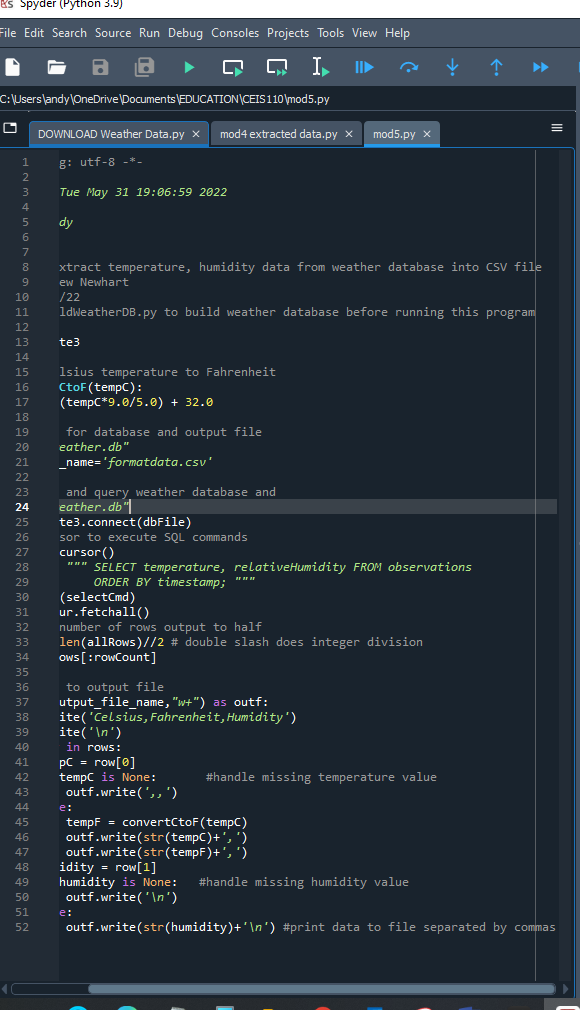 Python code (Screenshot or file)
ExtractTempHumidity.py Python code with your name and date in comments
Retrieve and Convert Data to CSV Format (Screenshot)
Formatdata file open in Excel showing 3 columns of data
Temperature and Humidity Chart(Graph)
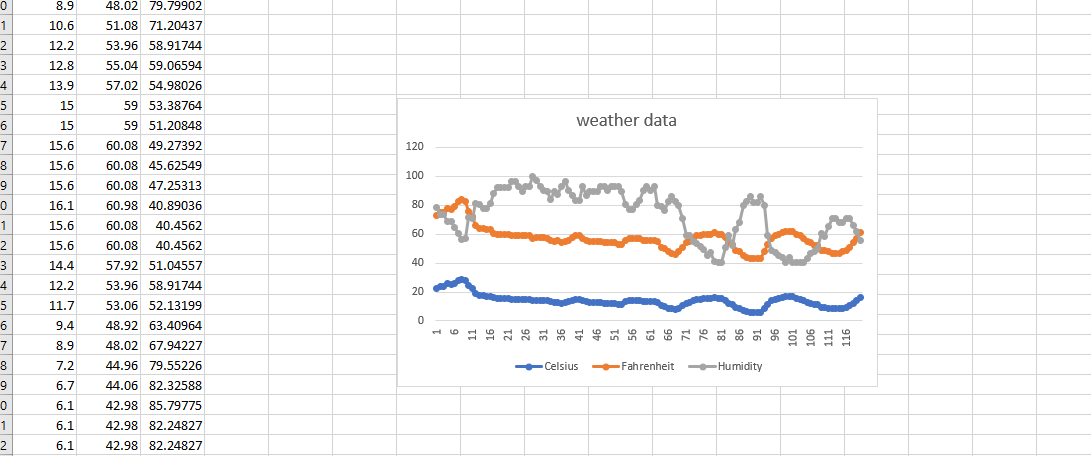 Excel chart based on temperature and humidity data from database
CEIS110Module 6
Develop Graphical Models and Interpret Results
Andrew Newhart 06/11/22
Rubric
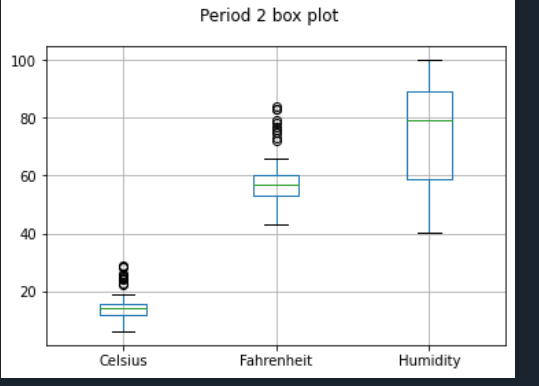 Plot #1
Plot and code used to generate it
Box
Line
Histogram
Scatter
Research your own!
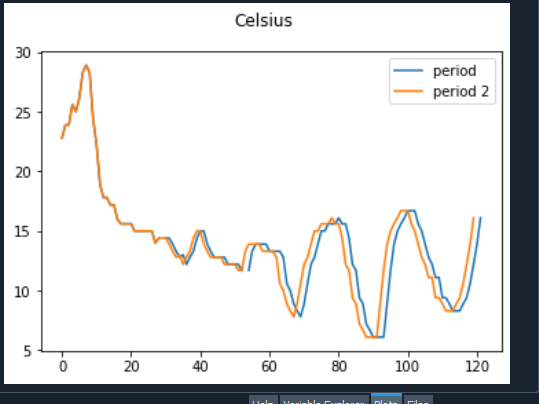 Plot #2(Screenshots)
Plot and code used to generate it
Box
Line
Histogram
Scatter
Research your own!
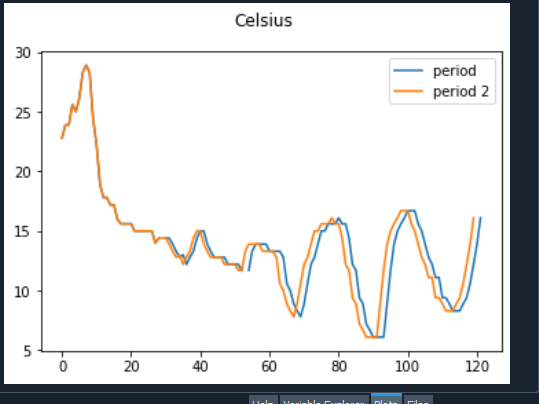 Think of your own question and create a chart/graph to answer it
Why are the lines so close?
BECASE: Data was same day not days apart
Answer supported by Chart:
Analysis
Develop a prediction based on the data. What variations in temperature and humidity do you expect over the next few hours or days? How would humidity change if temperature goes up or down?

It would appear there is a rise in humidity chiefly based on a rise in Temperature
Prediction